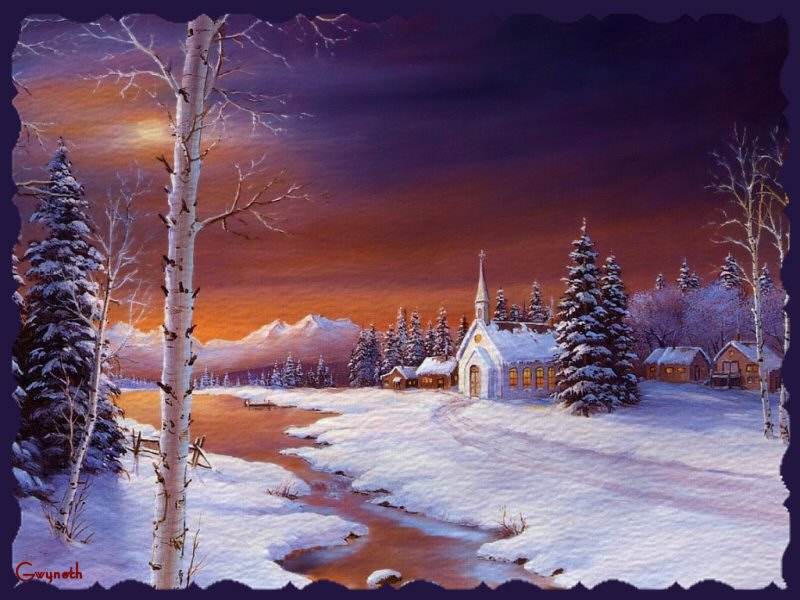 Leto, ki pride, ko zdajšnje odide,naj vam pred vrata pripelje ljubezen in zdravje, zraven pa navrže še vrečo, nabasano s srečo.
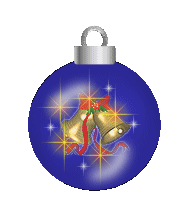 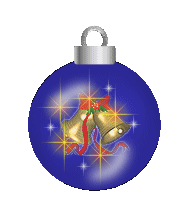 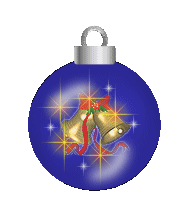 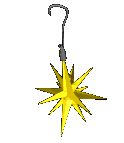 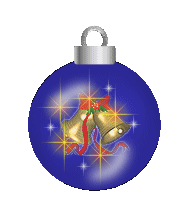 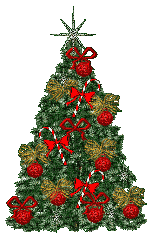 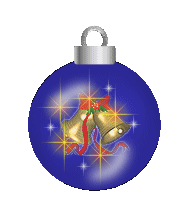 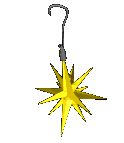 Vam želijo  Zajčki.
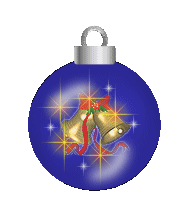 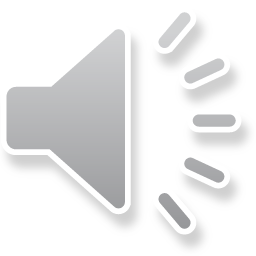 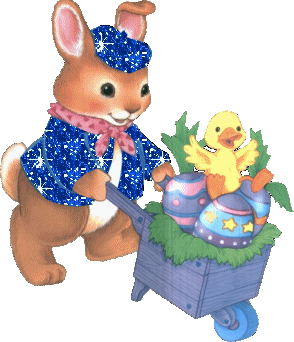 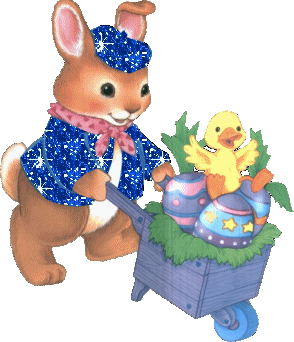 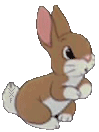 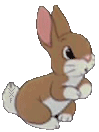 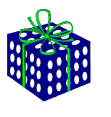 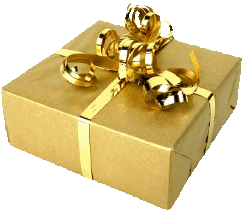 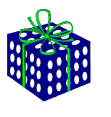 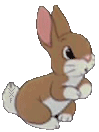 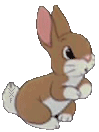 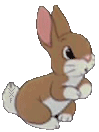 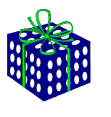 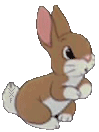 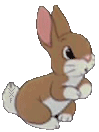 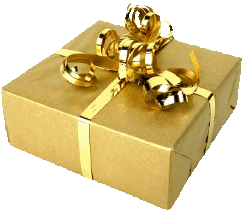